Русская кухня, как  часть  национальной культуры
Лососина уборная разварная
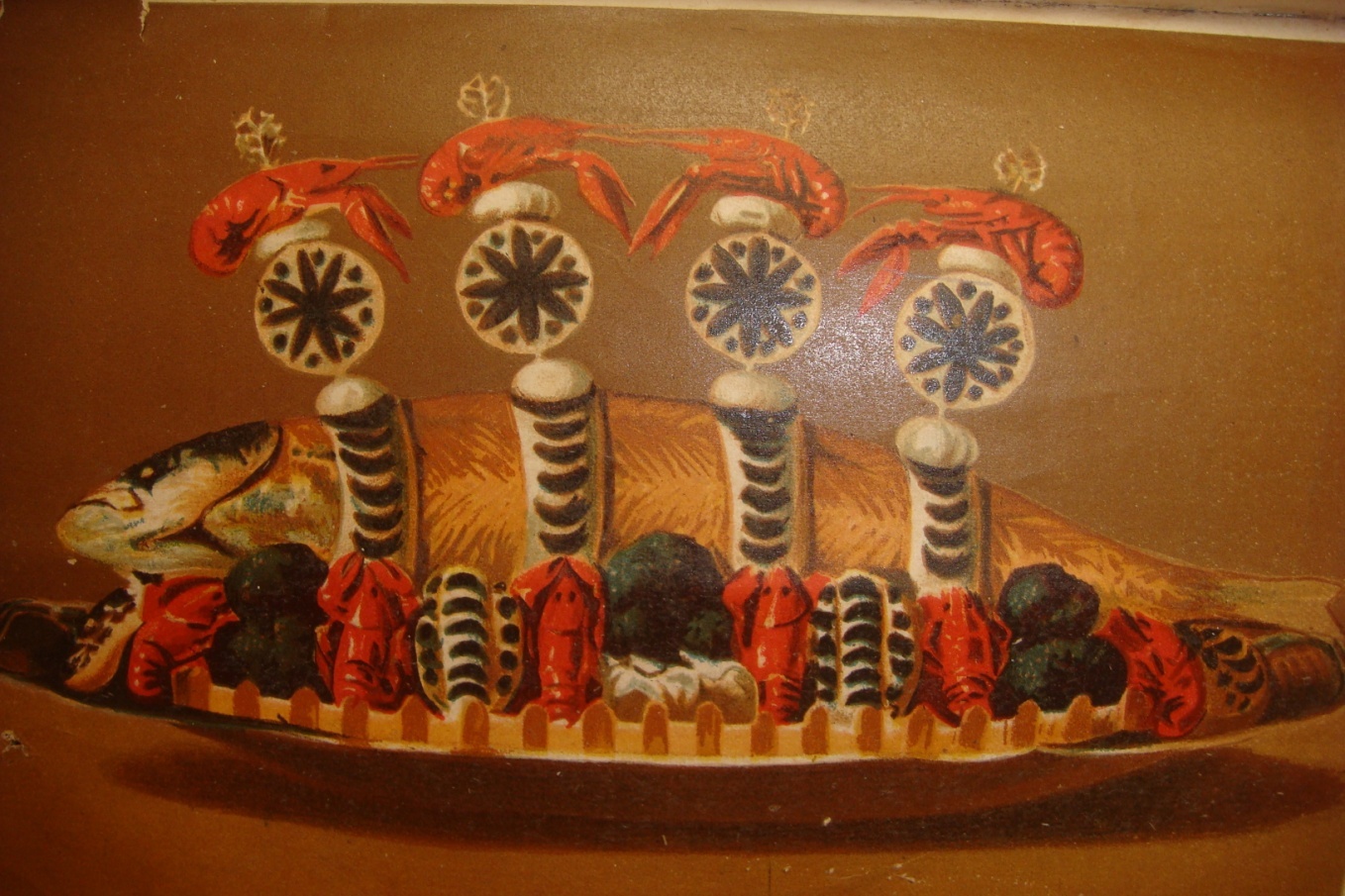 Телячья головка а ля тортю
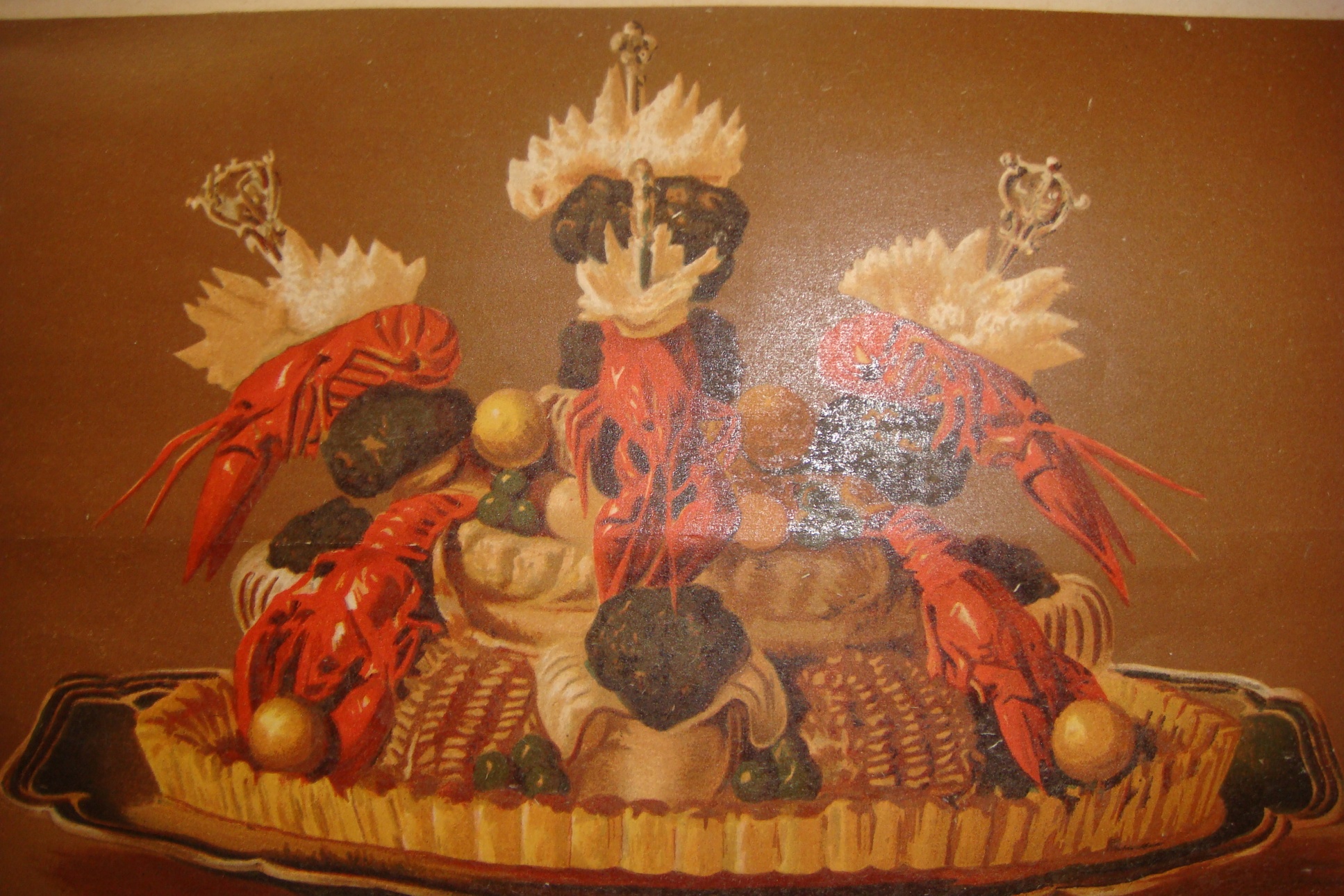 Пулярдка  съ трюфелями и петушиными гребешками
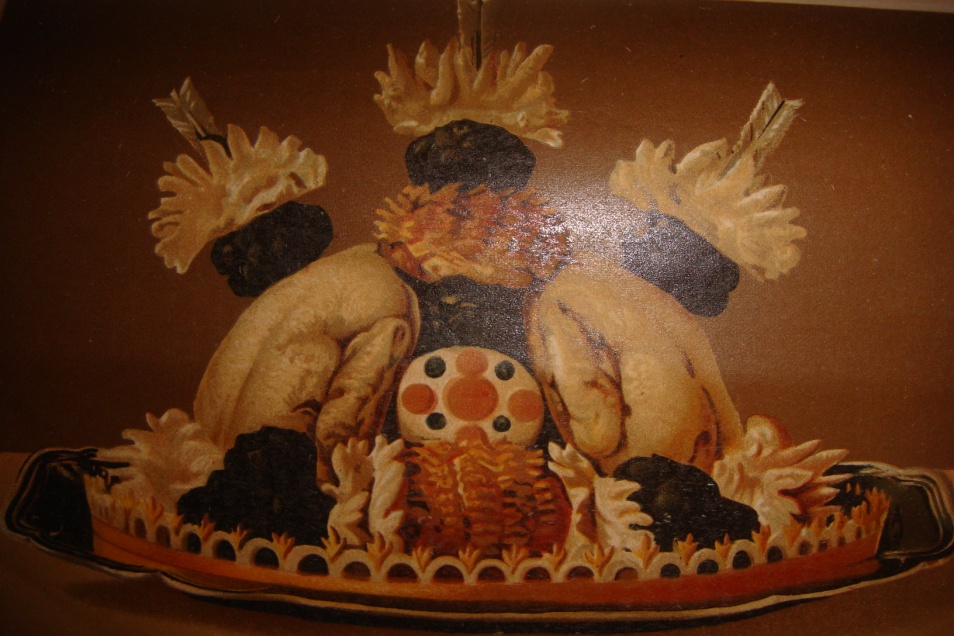 Голуби на вертелъ. Пулярдка приготовленная для жаренiя. Утка приготовленная для жаренiя.
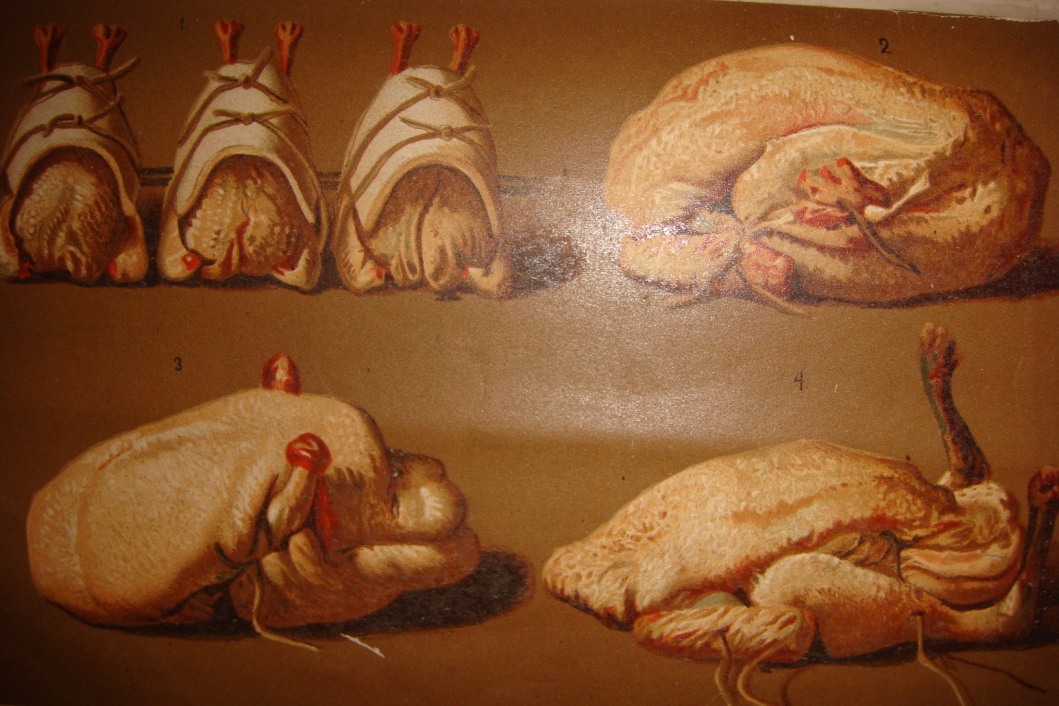 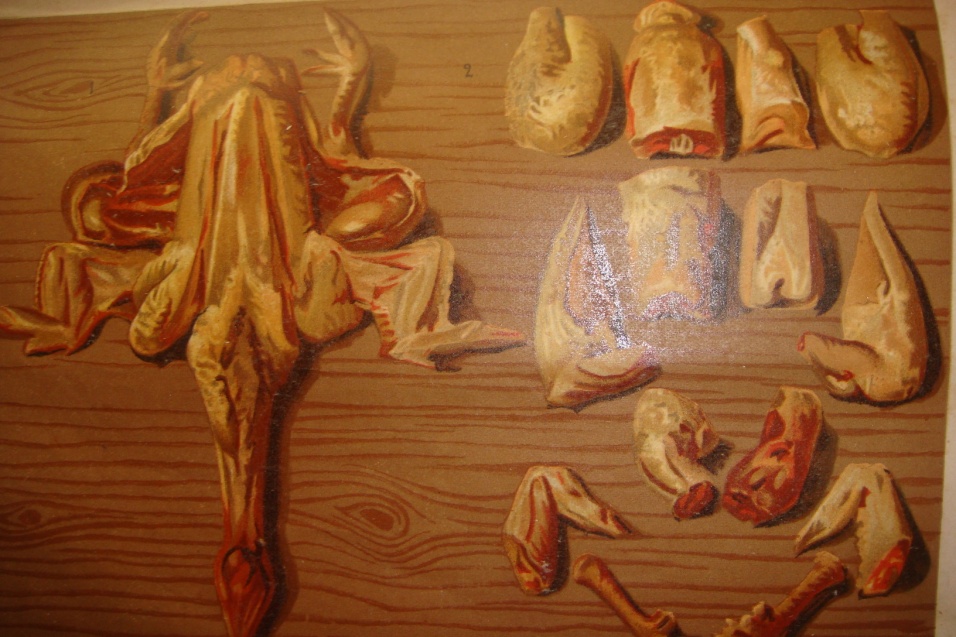 Холодная  закуска
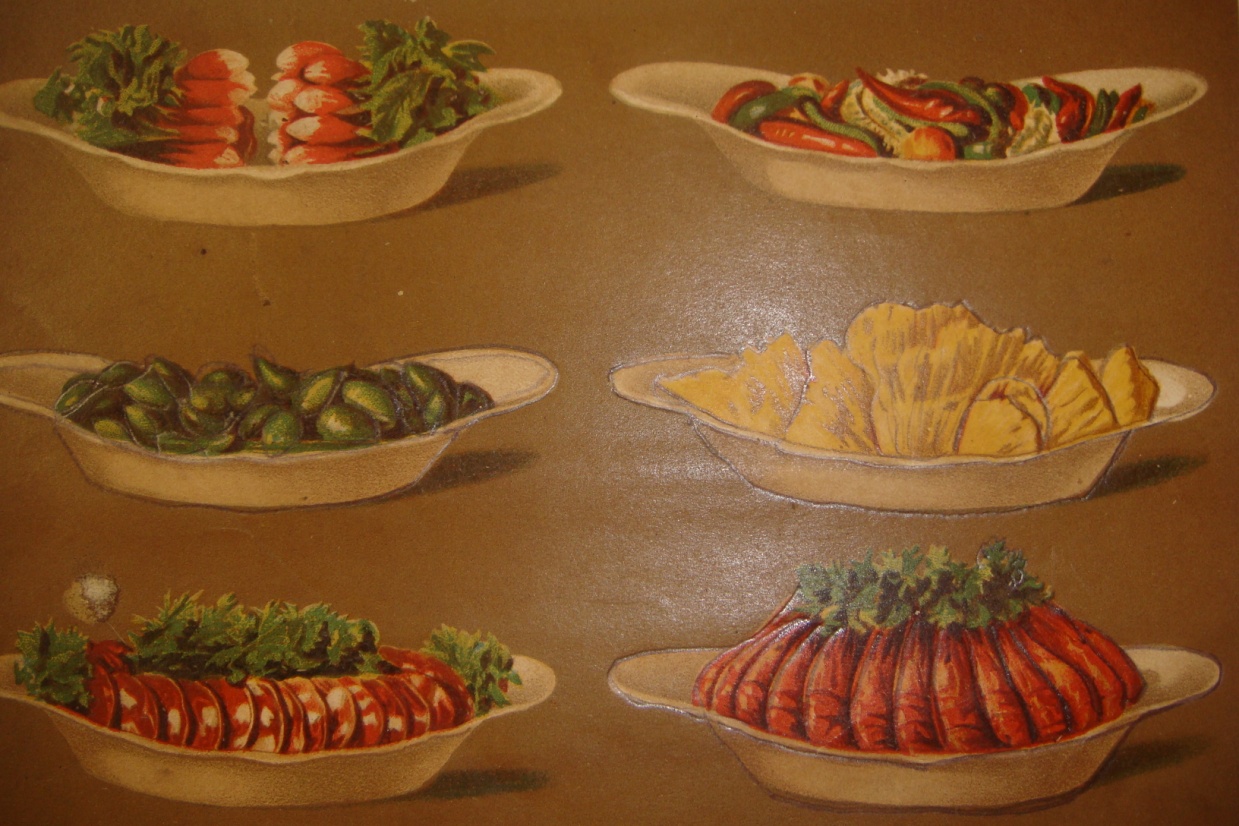 Компотъ яблочный, Маседуанъ изъ фруктъ
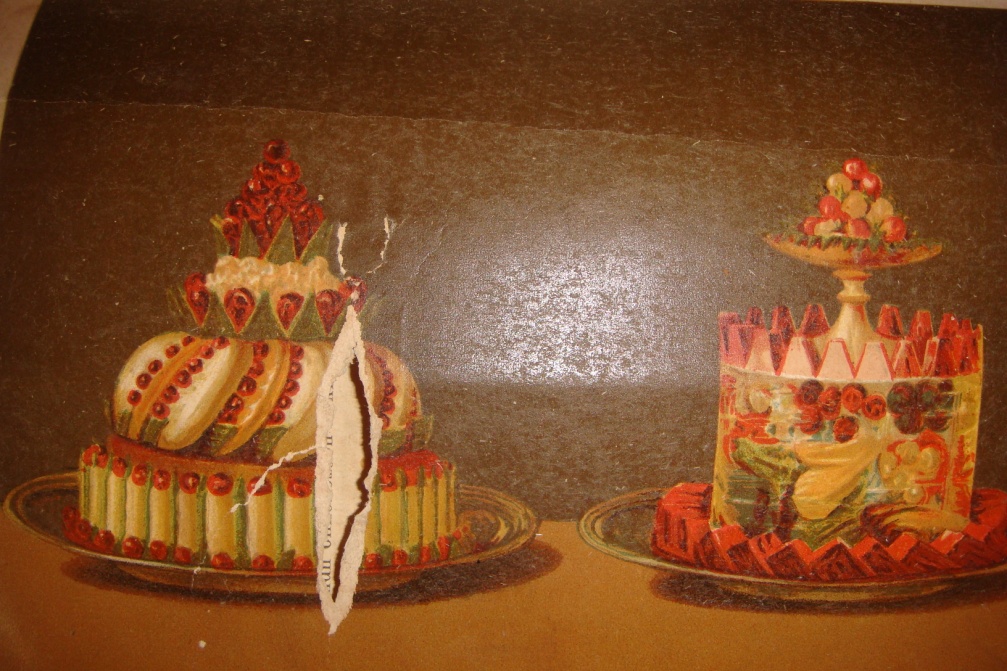 Салатъ изъ омаръ. Маiонезъ изъ рыбы
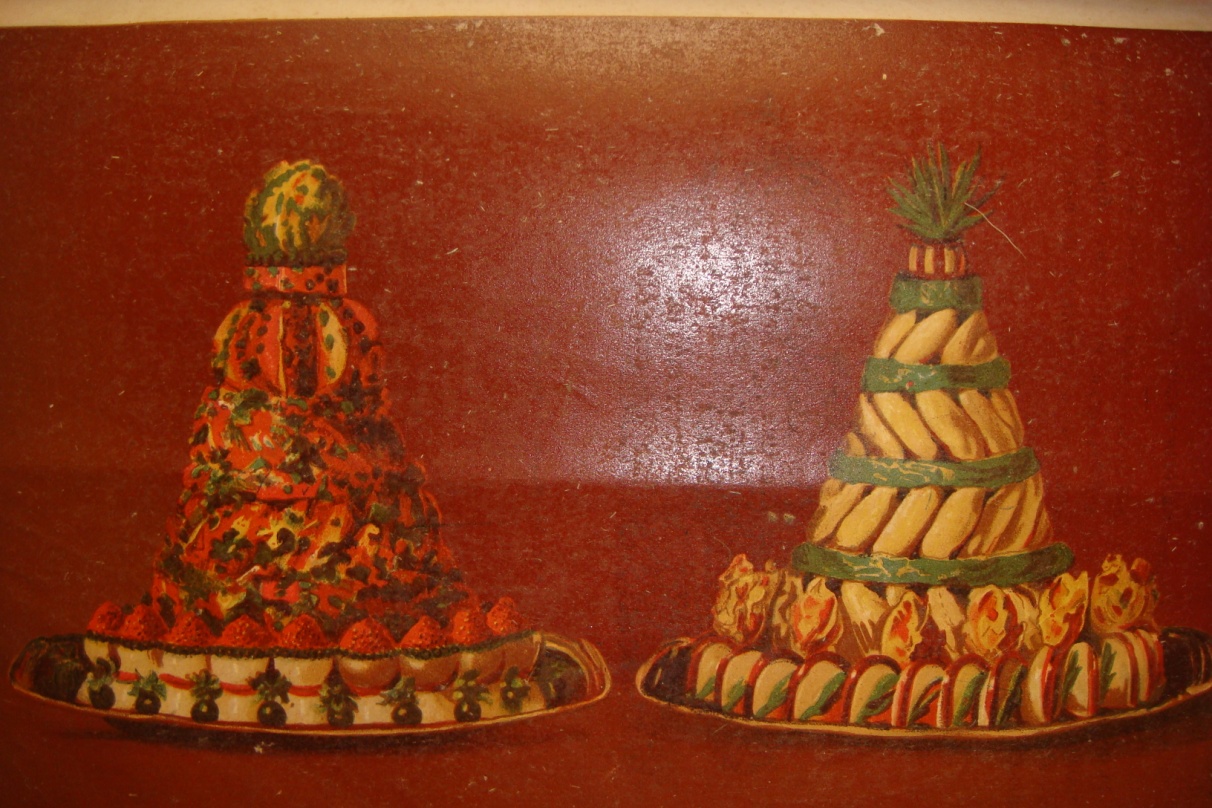 Маiонезъ изъ птицъ
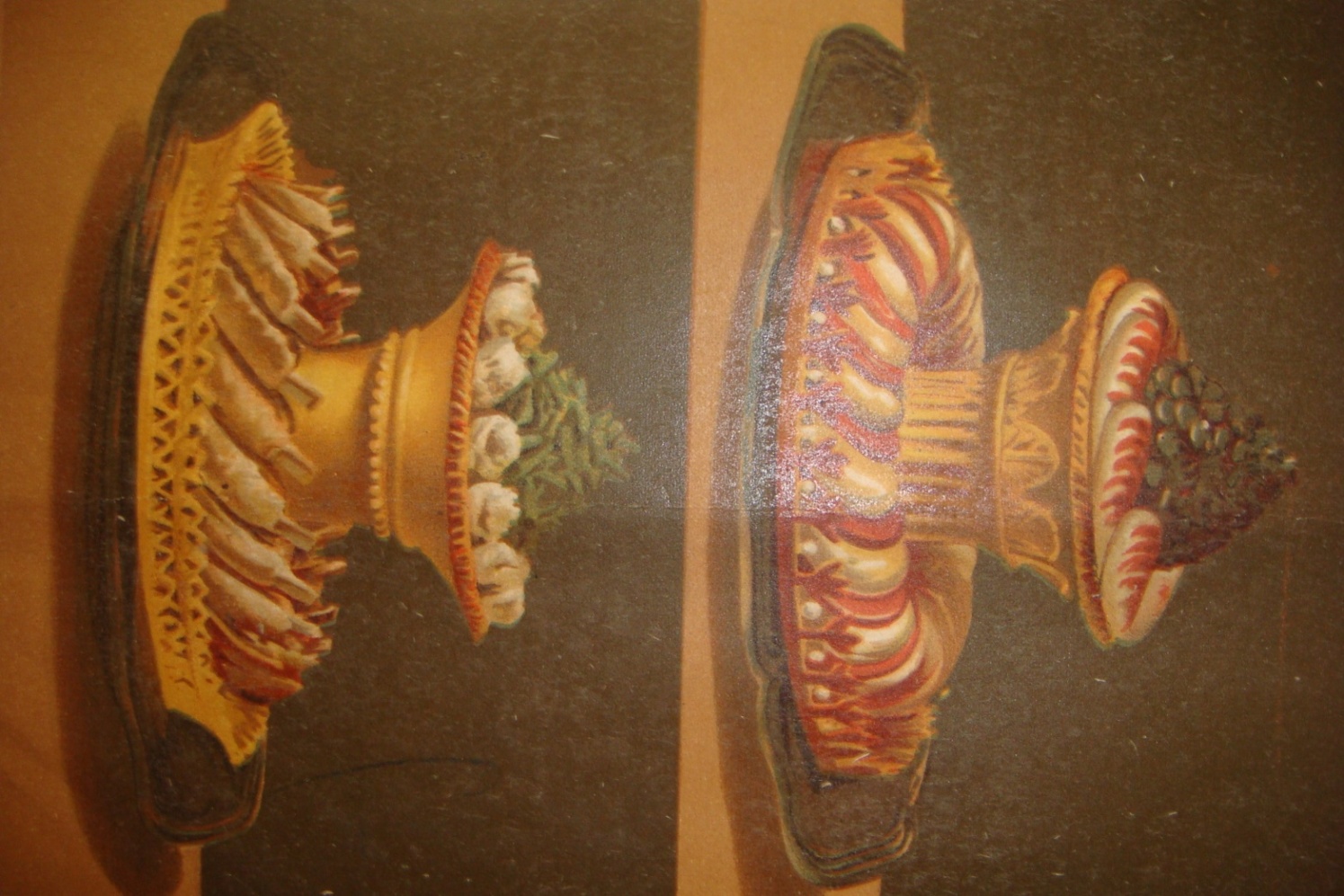 Котлеты отбивныя
Спасибо за внимание!